Picanya’s flora
In Picanya there are many types of flowers and plants but now I am going to talk about the lantana, brugmansia and leonotis leonurus.
Brugmansia
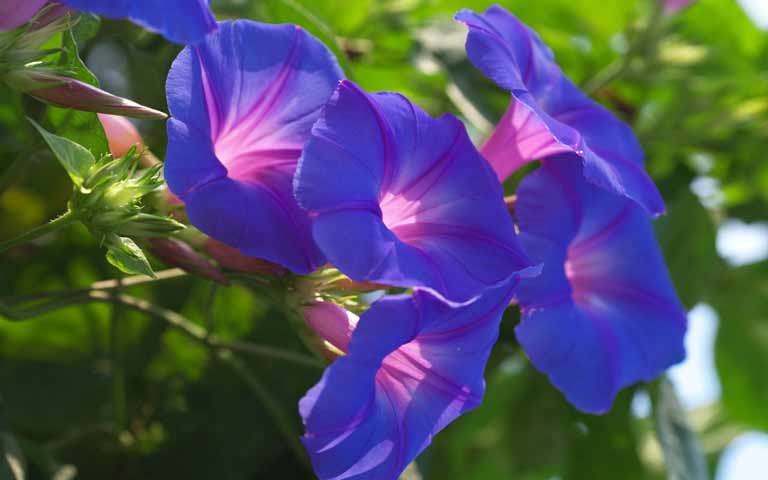 Brugmansia 
Species: podranea 
This is a green, vigorous plant that blooms in the autumm. It’s largely cultivated, especially in the provinces of mild climate of the east and south of the peninsula and the Balearic Islands.
Lantana
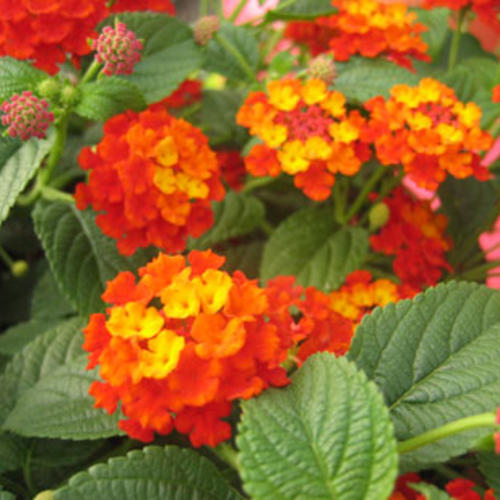 The lantana. 
Its flowers can change colour in less than a day, for example,  from yellow to orange. It’s a poisonous plant, its fruits can produce poisoning.
Leonotis leonurus
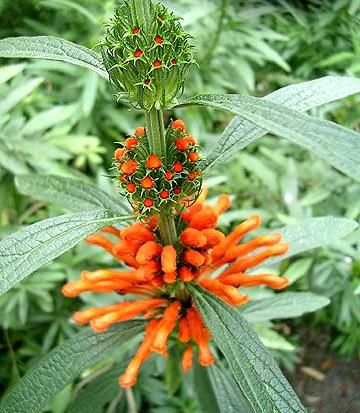 The leonotis leonurus of the species leonotis.
Its leaves are used to make medicinal tea of hypnotic character. Leaves and roots are also used as a cure for the snake bite.